19. Trinkwasserfachtagung Donaueschingen
Warum werden PFAS reguliert?
Stefan Kacan, UBA - Fachgebiet Chemikaliensicherheit-REACH
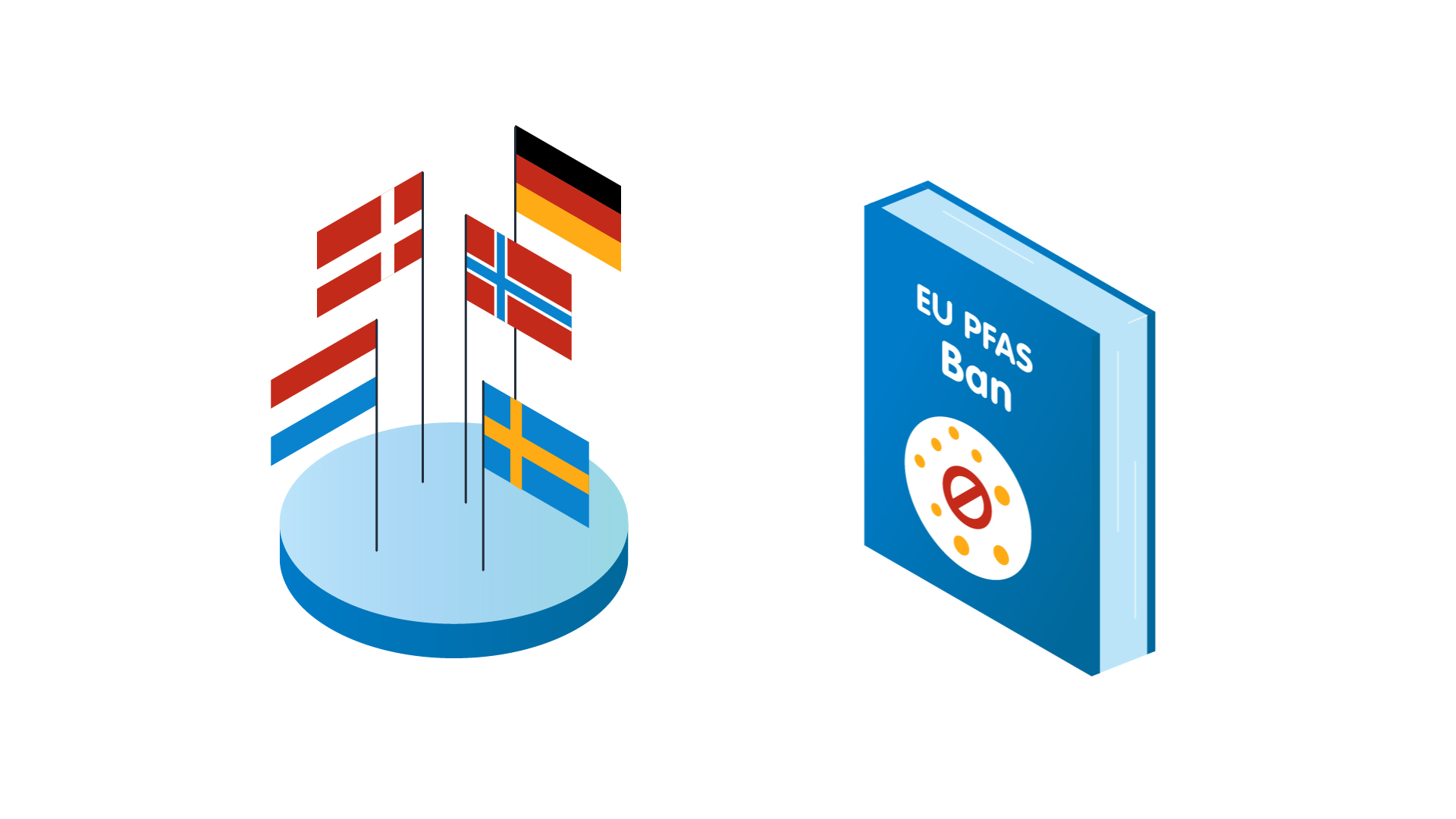 Warum werden PFAS reguliert?
Ewigkeitschemikalien – Gekommen um zu bleiben
PFAS – Perfluorierte Alkylsubstanzen:
Definition nach OECD 2021: 
Jede Substanz, die mindestens ein vollständig fluoriertes Methyl- (CF3-) oder Methylen- (-CF2-) Kohlenstoffatom (ohne daran gebundenes H/Cl/Br/I) enthält. 










https://pubs.acs.org/doi/10.1021/acs.est.1c06896
R
R
C
C
F
F
F
F
F
R
R ≠ H, Cl, Br, I
21.03.2024
19. Trinkwasserfachtagung Donaueschingen
1
Warum werden PFAS reguliert?
Ewigkeitschemikalien – Gekommen um zu bleiben
Alle PFAS im Anwendungsbereich dieser Beschränkung sind entweder selbst nicht abbaubar oder transformieren zu persistenten s.g. Arrowhead-Substanzen
Fluor-Kohlenstoff-Bindung zählt zu den stärksten Einfachbindungen überhaupt 
	 hohe Persistenz dieser Stoffe
PFAS verbleiben in der Umwelt für Jahrzehnte oder gar Jahrhunderte
21.03.2024
19. Trinkwasserfachtagung Donaueschingen
2
Warum werden PFAS reguliert?
Globales Interesse
Allgemein stetig steigende Aufmerksamkeit hinsichtlich der Problematik der PFAS-Exposition
EU-Chemikalienstrategie für Nachhaltigkeit
Verwendung von PFAS – auch verbunden mit Umweltkontamination, incl. der Trinkwasserressourcen
In EU einige PFAS bereits beschränkt (PFOS, PFOA, C9-C14 PFCAs)
Aktueller Beschränkungsvorschlag – keine Auswirkung auf bestehende Beschränkungen
Derzeit laufen Diskussionsprozesse hinsichtlich der Ausgestaltung der Beschränkungen für PFHxS und PFHxA
Mehrere Beschränkungen auch außerhalb der EU
einige US-Bundesstaten (Kalifornien, Washington, New York, etc.), Kanada, Australien
(PFOS – Perfluoroctansulfonsäure, PFOA – Perfluoroctansäure, C9-C14 PFCAs – Perluorkarbonsäuren mit Kettenlängen von 9 – 14 Kohlenstoffatomen, PFHxS – Perfluorhexansulfonsäure, PFHxA – Perfluorhexansäure)
21.03.2024
19. Trinkwasserfachtagung Donaueschingen
3
[Speaker Notes: PFAS werden auch in der EU-Chemikalienstrategie für Nachhaltigkeit adressiert. Sie ist Teil des EU-Ziels „Null Umweltverschmutzung“, einer zentralen Verpflichtung des europäischen Grünen Deals.]
Warum werden PFAS reguliert?
Gefährdungsbeurteilung - Überblick
Besorgnis ergibt sich aus der Kombination der verschiedenen Eigenschaften:
Ubiquitäre, ständig anwachsende und irreversible Exposition von Mensch und Umwelt;
Hohes Expositionspotential für den Mensch und Tier über Futter- und  Lebensmittel und Trinkwasser;
Potential für negative Effekte über Generationen hinweg und zeitverzögertes Auftreten der Effekte; 
Potential für ernsthafte Wirkungen, die durch bisherigen Standardtests nicht abgedeckt werden;
Abschätzung von zukünftigen Expositionen und sichere Verwendung unklar;
Treibhauspotential
Eigenschaften von PFAS
Extrem hohe Persistenz (vP - very persistent)
Potential zum Ferntransport
Mobilität
Akkumulation in Pflanzen
Potential zur Bioakkumulation
(Öko-)Toxizität
Hormonelle Wirkungen
 Konventionelle quantitative Risikobewertung nicht ausreichend verlässlich oder praktikabel
21.03.2024
19. Trinkwasserfachtagung Donaueschingen
4
Warum werden PFAS reguliert?
Gefährdungsbeurteilung - Gruppenansatz
Gruppenansatz auf der Grundlage von zwei Aspekten:
Alle Stoffe haben die gleiche chemische Grundstruktur.
Die Stoffe selbst oder deren Transformationsprodukte besitzen eine sehr hohe Persistenz.

Ähnliche Gefährdungen und Risiken abgedeckt 
Ansatz als Grundlage für Risikominderungsmaßnahmen durch viele Wissenschaftler anerkannt:                           z.B. Cousins et al. (2020), Scheringer et al. (2022)​
Ansatz gerechtfertigt, um ungewollte Substitution von Stoffen zu vermeiden​
Vermeidung zukünftiger Expositionen durch PFAS, die derzeit noch nicht verwendet werden
21.03.2024
19. Trinkwasserfachtagung Donaueschingen
5
Warum werden PFAS reguliert?
Gefährdungsbeurteilung - Gruppenansatz
Gruppenansatz beinhaltet nach Definition auch Fluorpolymere
Bei der Herstellung und Verwendung von Fluorpolymeren sind Emissionen z.B. von ungebundenen Monomeren und Additiven wahrscheinlich.
Großer Teil von Produkten und Erzeugnissen wird thermisch verwertet, wenn sie nicht mehr benötigt werden. In Abhängigkeit von der Verbrennungstemperatur entstehen hierbei u.a. fluorierte Gase, die in die Umwelt gelangen können.
21.03.2024
19. Trinkwasserfachtagung Donaueschingen
6
[Speaker Notes: Thermische Verwertung – weitere Untersuchungen erforderlich, insbesondere der Abgase]
Warum werden PFAS reguliert?
Monitoring
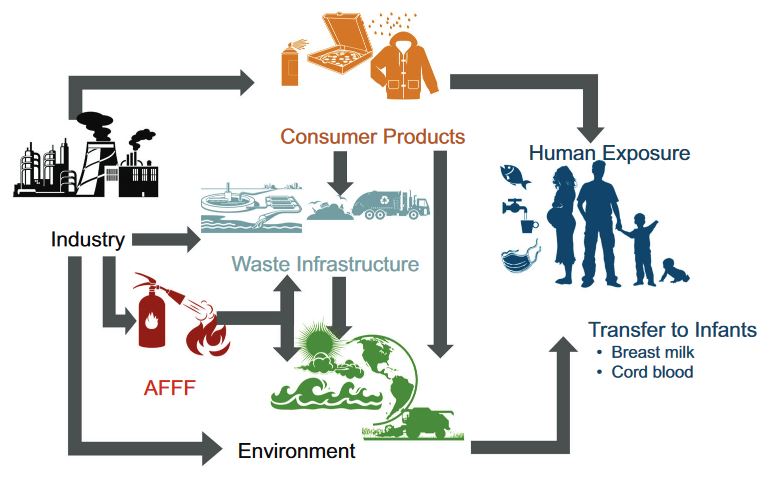 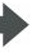 Verbraucherprodukte
Exposition des Menschen
Industrie
Abfallwirtschaft
Übertragung auf Nachkommen
Muttermilch
Nabelschnur
Feuerlöschmittel
Umwelt
Source: https://bgc.seas.harvard.edu/assets/sunderland_jeseerev_2018wsi.pdf
21.03.2024
19. Trinkwasserfachtagung Donaueschingen
7
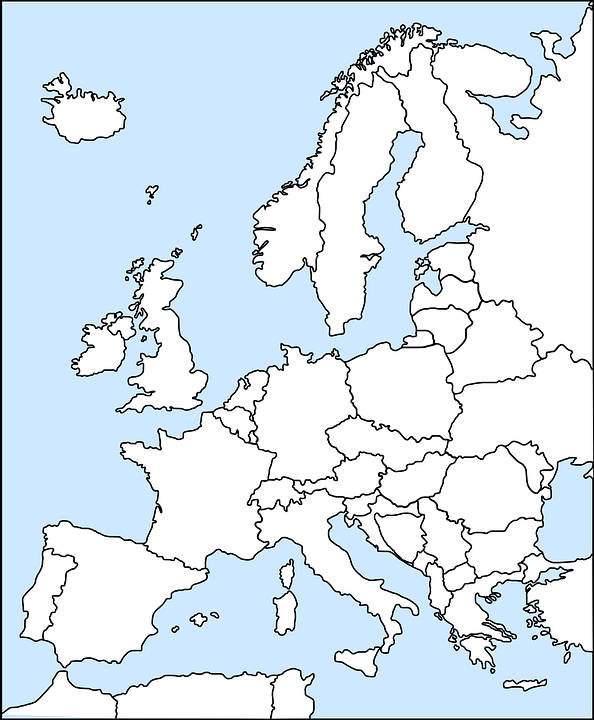 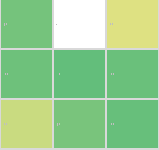 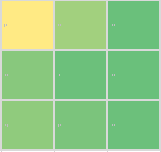 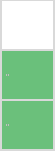 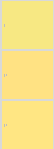 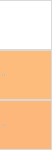 20 21 22
10 11 12
Konzentration ausgewählter PFAS in Oberflächen-gewässern
> 15
9
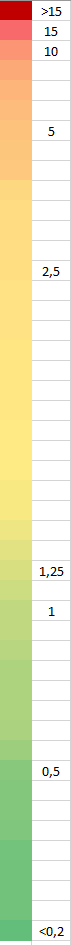 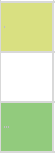 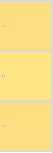 10,00
7
14
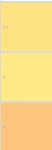 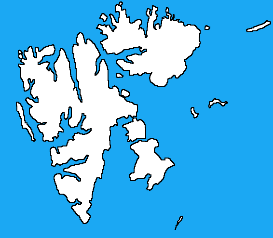 5,00
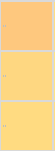 1
17
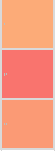 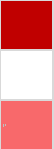 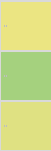 8
16
2,50
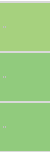 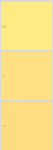 15
13
nicht
gemessen
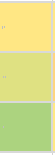 19
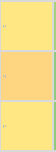 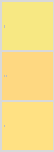 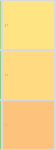 4
18
2
3
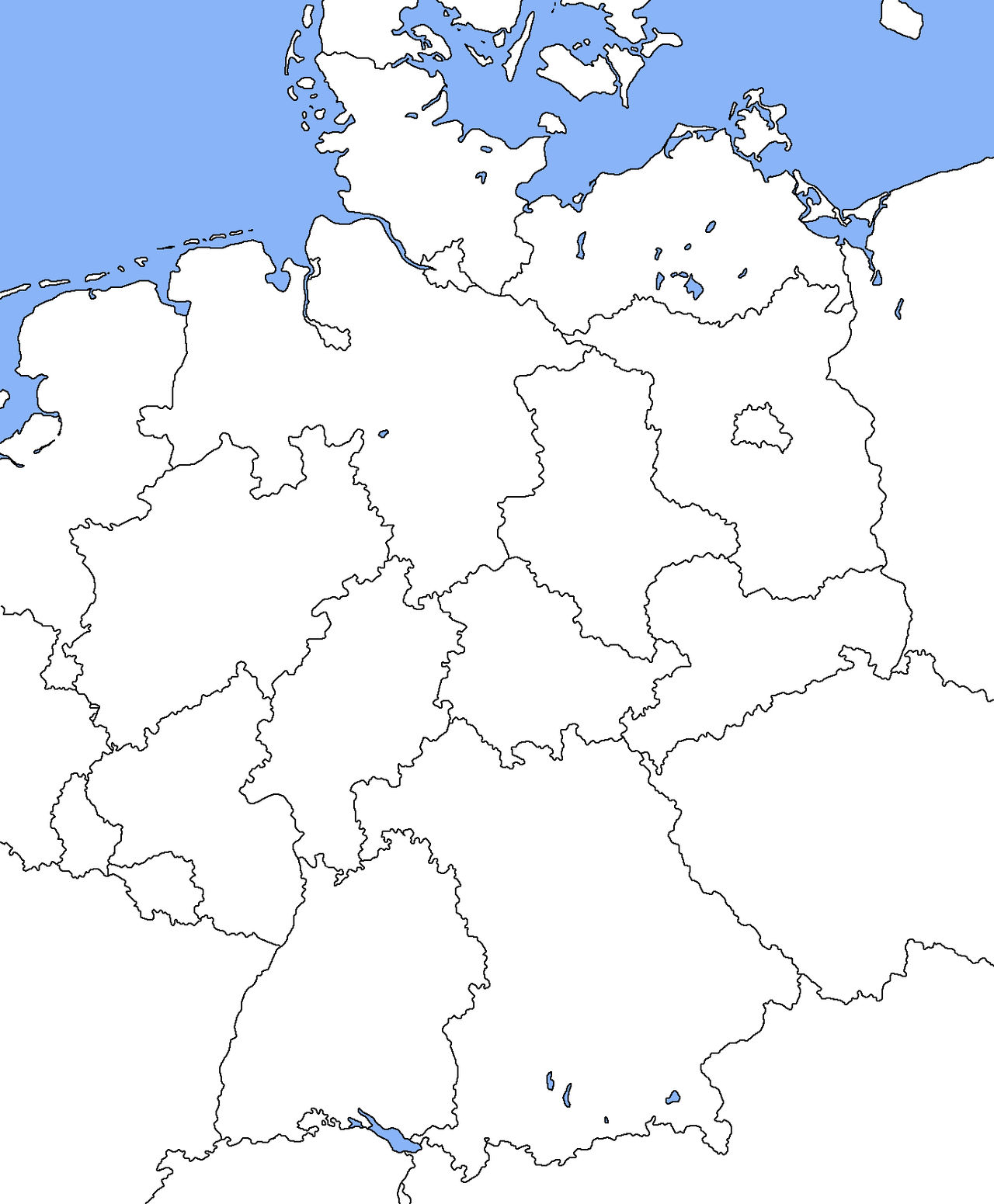 6
5
1,25
1,00
0,50
PFBA
PFHxA
< 0,02
PFOA
PFBA – Perfluorbutansäure
PFHxA – Perfluorhexansäure
PFOA – Perfluoroctansäure
Mittelwert
[ng L-1]
Source: Stefan Kacan, UBA 2023
[Speaker Notes: Ubiquitäre Verbreitung, LRTP]
Warum werden PFAS reguliert?
Funktion und Verwendung von PFAS
PFAS haben wasser-, öl- und schmutzabweisende Eigenschaften.
Sie besitzen eine hohe Stabilität insbesondere unter Extrembedingungen:
Temperatur, Druck, Strahlung, Chemikalien, Seewasser…
Sehr gute thermische und elektrische Isolatoren
Kühl- und Kältemittel
Gute Schmiermittel
Oberflächenaktive Eigenschaften (Tenside)
 Verwendung in vielen verschiedenen Sektoren in hohen Tonnagen
21.03.2024
19. Trinkwasserfachtagung Donaueschingen
9
Warum werden PFAS reguliert?
Funktion und Verwendung von PFAS
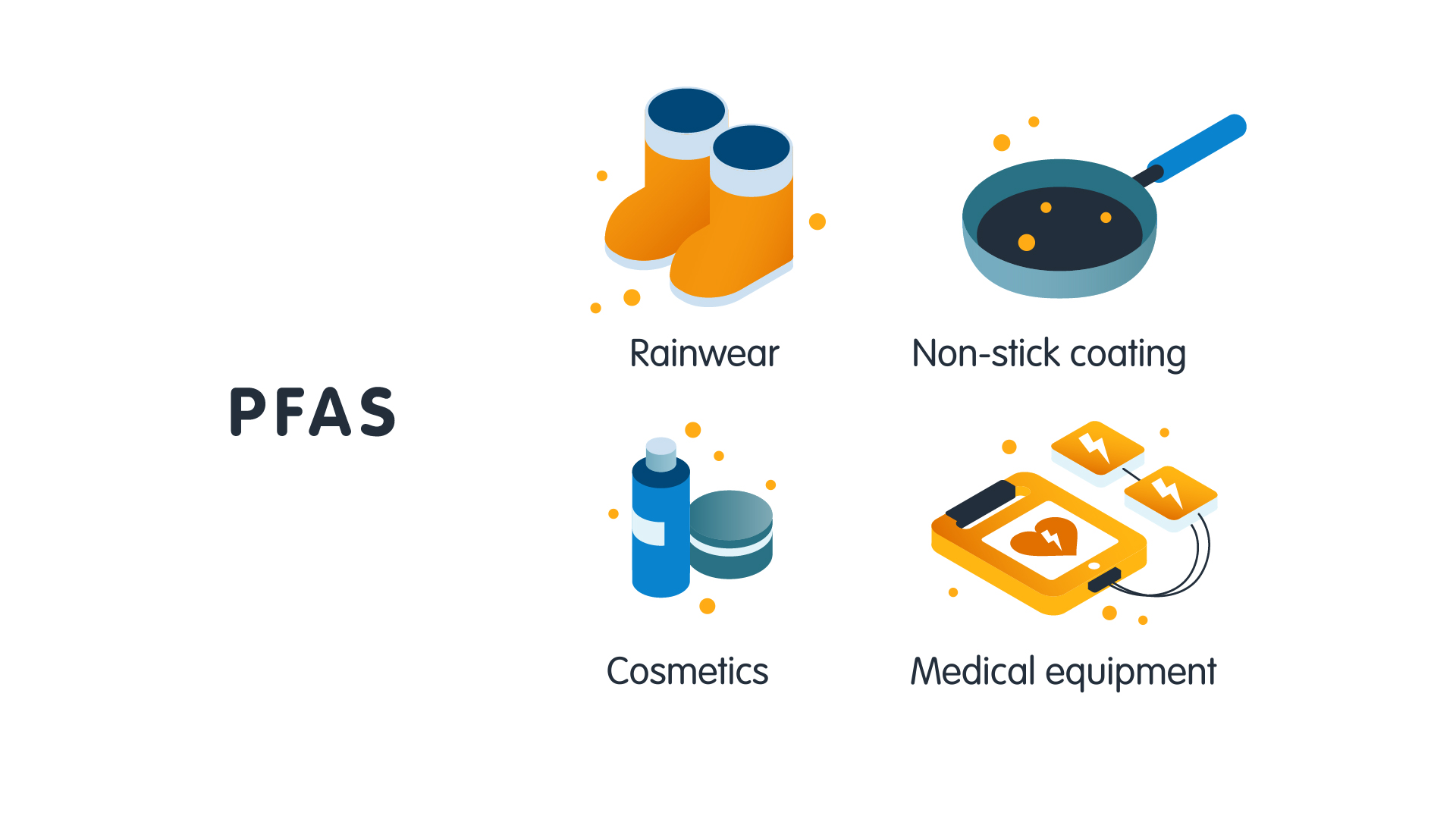 Industrielle Prozesse
Feuerlöschmittel
Textilien (TULAC) 
Lebensmittelkontakt-Materialien (inkl. Verpackungen)
Metallverarbeitung und Galvanik
Verbraucherprodukte
Ski-Wachse
Transport

Anwendung fluorierter Gase
Elektronik und Halbleiter
Eneriesektor
Bauprodukte
Schmier- und Gleitmittel
Öl- und Bergbauindustrie
Medizinprodukte
Kosmetika
Viele weitere Anwendungen
Antihaftbeschichtung
Wetterbekleidung
Kosmetika
Medizinprodukte
TULAC - Textiles, Upholstery, Leather, Apparel and Carpets (Textilien, Polstermöbel, Leder, Bekleidung und Teppiche)
21.03.2024
19. Trinkwasserfachtagung Donaueschingen
10
Warum werden PFAS reguliert?
Funktion und Verwendung von PFAS
Jährliche Verwendungsmengen an PFAS im Jahr 2020: ~840 000 Tonen (Median)
Lebensmittelkontakt-Materialien
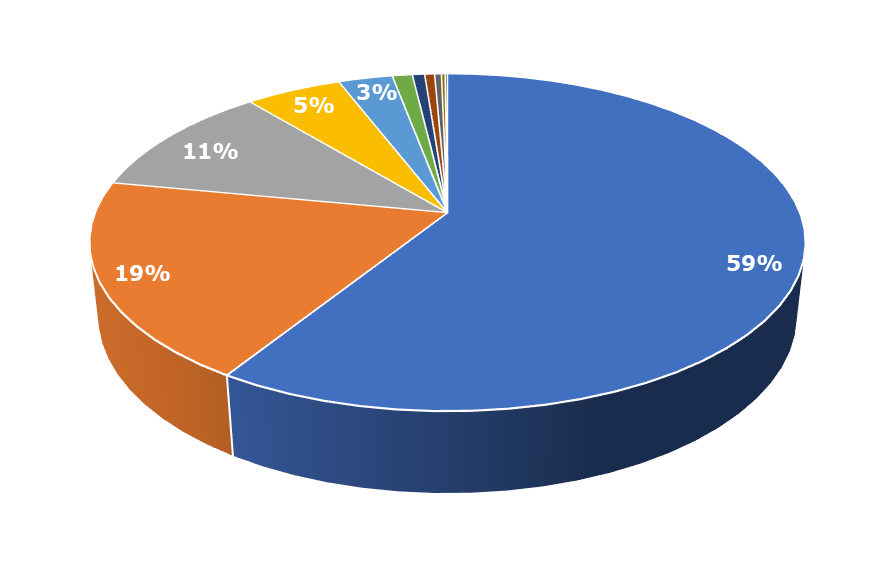 Medizinprodukte
Textilien (TULAC)
Anwendung fluorierter Gase
Transport
Weitere neun Verwendungen wurden im Detail bewertet (darunter Verwendung in Kosmetika und Verbraucherprodukten). Die Verwendungsmengen lagen jeweils um ~1% oder darunter.
21.03.2024
19. Trinkwasserfachtagung Donaueschingen
11
Warum werden PFAS reguliert?
Funktion und Verwendung von PFAS
Verwendung fluorierter Gase
Zusammenfassung von Verwendungen aus verschiedenen Bereichen in einer größeren Gruppe
Treibstoffe
Lösungsmittel
Klimaanlagen und Wärmepumpen
Stoffe zur Schaumher-stellung
Gefrieranlagen
Gussverfahren für Magnesium
Feuerbekämp-fungsmittel
Konservierung historischer Papier-dokumente
Isolierende Gase in elektrischen Anlagen
21.03.2024
19. Trinkwasserfachtagung Donaueschingen
12
[Speaker Notes: Um die Komplexität zu verdeutlichen …]
Warum werden PFAS reguliert?
Tonnagen und Emissionen
21.03.2024
19. Trinkwasserfachtagung Donaueschingen
13
Warum werden PFAS reguliert?
Tonnagen und Emissionen
Herstellung von Produkten und Artikeln
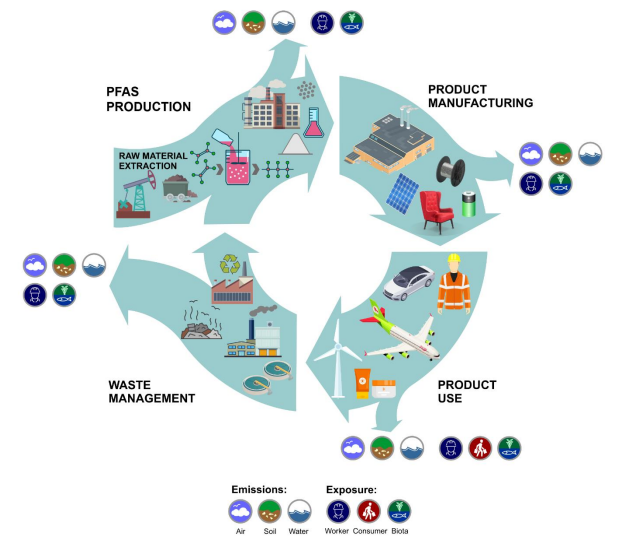 PFAS-Emissionen im Jahr 2020: 75 000 Tonnen
PFAS-
Produktion
4,5 Mill Tonnen über 30 Jahre 
(zu erwartender steigender  Verbrauch an PFAS berücksichtigt)
 Insgesamt hohe Tonnagen bedingen hohe Umwelteinträge; diese Proxy für das bestehende Risiko dieser Stoffgruppe
Abfall- management
Gebrauch der Produkte und Artikel
Source: https://ec.europa.eu/environment/pdf/chemicals/2020/10/SWD_PFAS.pdf
21.03.2024
19. Trinkwasserfachtagung Donaueschingen
14
Warum werden PFAS reguliert?
Begründung für EU-weite Maßnahmen
PFAS werden in der EU hergestellt, in die EU importiert und in der EU verwendet.
Es besteht ein ständig wachsender globaler Markt für PFAS und Erzeugnisse (z.B. bei Fluorpolymeren).
Über alle Stadien des Lebenszyklus hinweg besteht eine große Bandbreite an Emissionsquellen.
PFAS sind bereits ubiquitär verbreitet und es werden stetig steigende Konzentrationen in Umweltkompartimenten gemessen.
PFAS sind mobil, auch zwischen den Kompartimenten; Kontaminationen sind grenzüberschreitend
EU-weite Maßnahmen gewährleisten Chancengleichheit auf dem EU-Binnenmarkt.

 EU-weite Maßnahmen zur Risikominimierung: Durchsetzung und Kontrolle ist effektiv und einheitlich
21.03.2024
19. Trinkwasserfachtagung Donaueschingen
15
Warum werden PFAS reguliert?
Fazit
PFAS werden in hohen Tonnagen in vielen verschiedenen Bereichen verwendet.
Hieraus ergeben sich hohe Emissionspotentiale in die Umwelt.
Die hohe Persistenz von PFAS in Kombination mit weiteren Besorgnissen bedeutet, dass eine konventionelle quantitative Risikobewertung nicht ausreichend verlässlich oder praktikabel ist. 
Risiken durch PFAS können nicht durch Grenzwerte beschrieben werden.
 Hohe PFAS-Emissionen gelten als Proxy für das Risiko.
Einheitliche und effektive EU-weite Maßnahmen zur Risikominimierung sind erforderlich.
21.03.2024
19. Trinkwasserfachtagung Donaueschingen
16
Vielen Dank fürIhre Aufmerksamkeit!
Stefan Kacan
UBA - Fachgebiet Chemikaliensicherheit - REACh

stefan.kacan@uba.de
https://www.umweltbundesamt.de